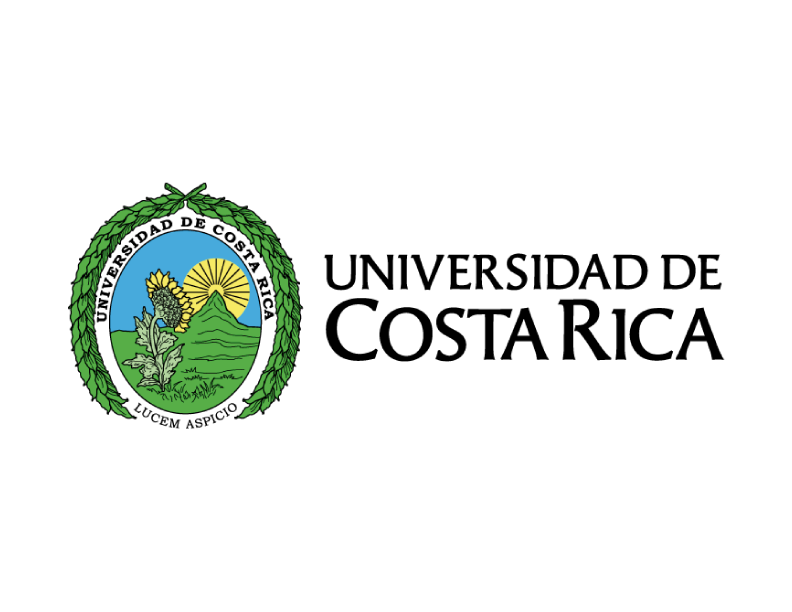 El Programa Regional de Recursos en Sordera (PROGRESO)Invita a matricular en los cursos libres deLENGUA DE SEÑAS COSTARRICENSE (LESCO), I Semestre 2015
Los cursos de LESCO están dirigidos al público en general mayor de 18 años, personas que se relacionan o trabajan con personas sordas y familiares de sordos.
Matrícula: del 16 al 18 de marzo de 2015, 
de 9 am a 12 md y de 1a 4 pm.
Costo: ¢40.000 por nivel (incluye material)
Duración: 10 semanas (40 horas)
Requisitos de Matrícula: 2 copias de la cédula, 
1 foto tamaño pasaporte (nuevos)
Al aprobar cada nivel se entregará un certificado de aprovechamiento, reconocido por el Servicio Civil.
INICIO DE LECCIONES: 28 de marzo/6 de abril 2015
CUPO LIMITADO
Para más información: 2511-4160/2511-4200 
correo: progreso.eoee@ucr.ac.cr